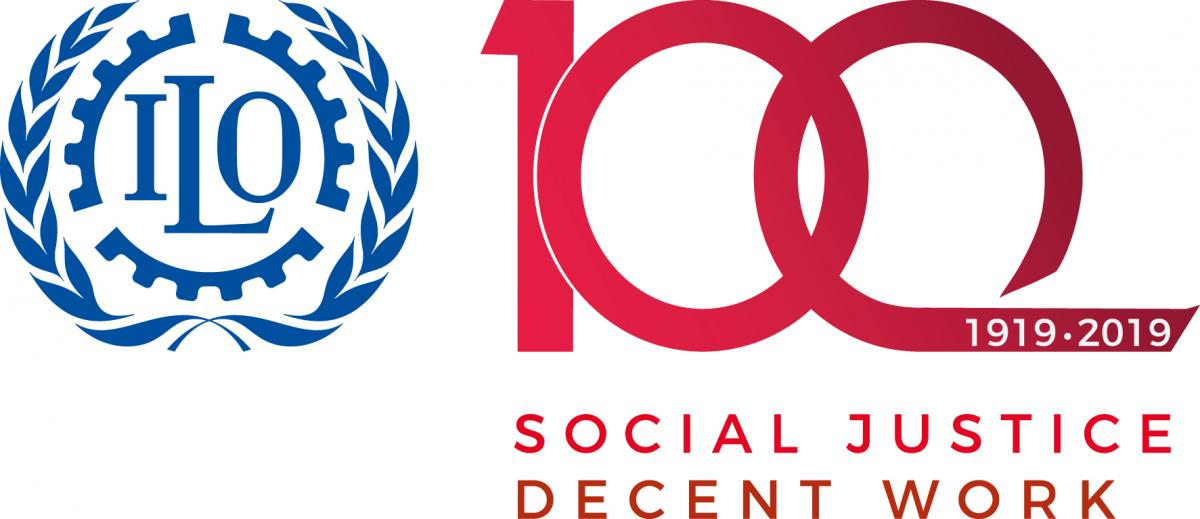 Strenghtening labor inspection: Innovative approaches and actions for the protection of fundamental rights with emphasis on freedom of association and collective bargaining
RIAL Workshop on “Strategies to improve compliance with labor legislation”
Organization of American States OAS

San Jose, Costa rica 
December 6, 2018
Fernando García Granara
Specialist on Labor Legsilation and 
Social Dialogue
ILO Office for Central America, Haiti, Panama, and Dominican Republic
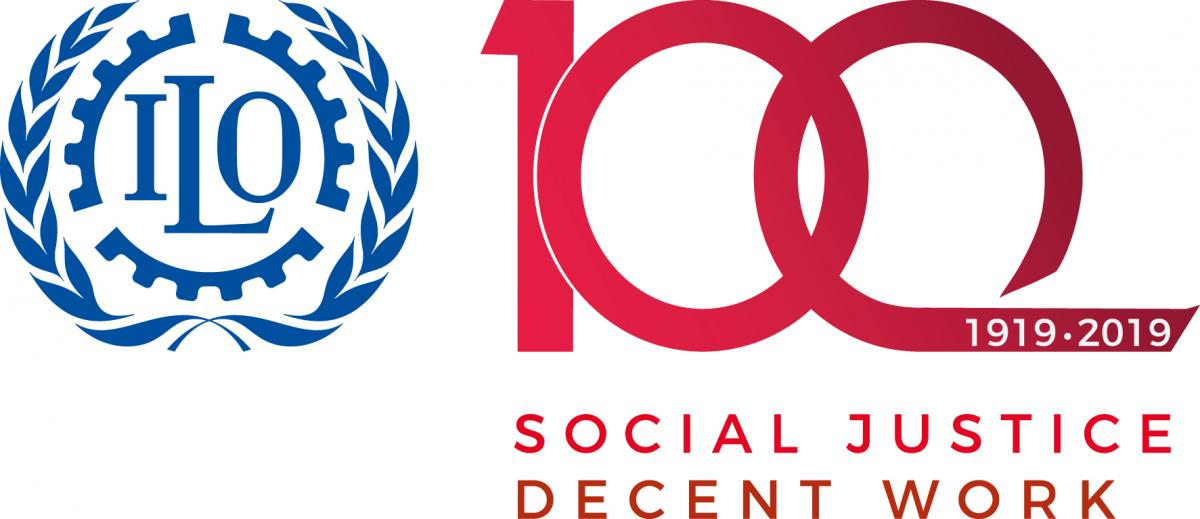 COMPLIANCE WITH LABOR LAW
How is labor compliance guaranteed? 
Law, procedures, institutions, actors? 

Administrative system, administrative guardianship. ILO Constitution of 1919: “Each State should make provision for a system of inspection in order to ensure the enforcement of the laws and regulations for the protection of the employed.…”

Judicial system. Resolves labor legal conflicts
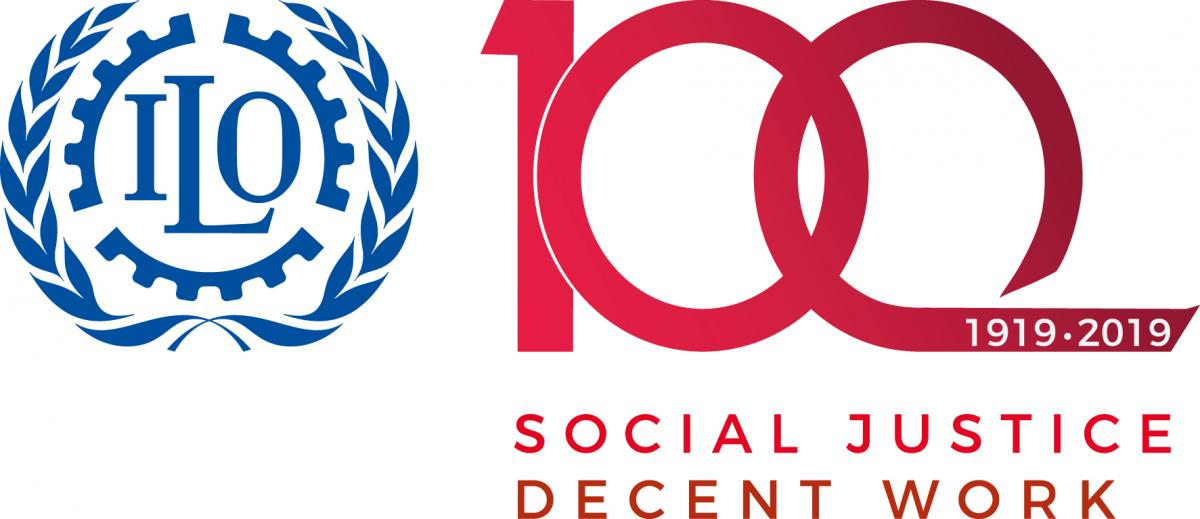 COMPLIANCE WITH LABOR LAW
How is labor compliance guaranteed? 
Law, procedures, institutions, actors? 

Compliance approach with participation of different public institutions, in addition to the inspection: taxes, Social Security, other ministries. Coordinated or independent functions of the inspection.

Compliance approach (private) with participation of labor actors: employers and workers. Mechanisms of self-compliance and union surveillance. Certifications. Joint Occupational Health and Safety Committees.
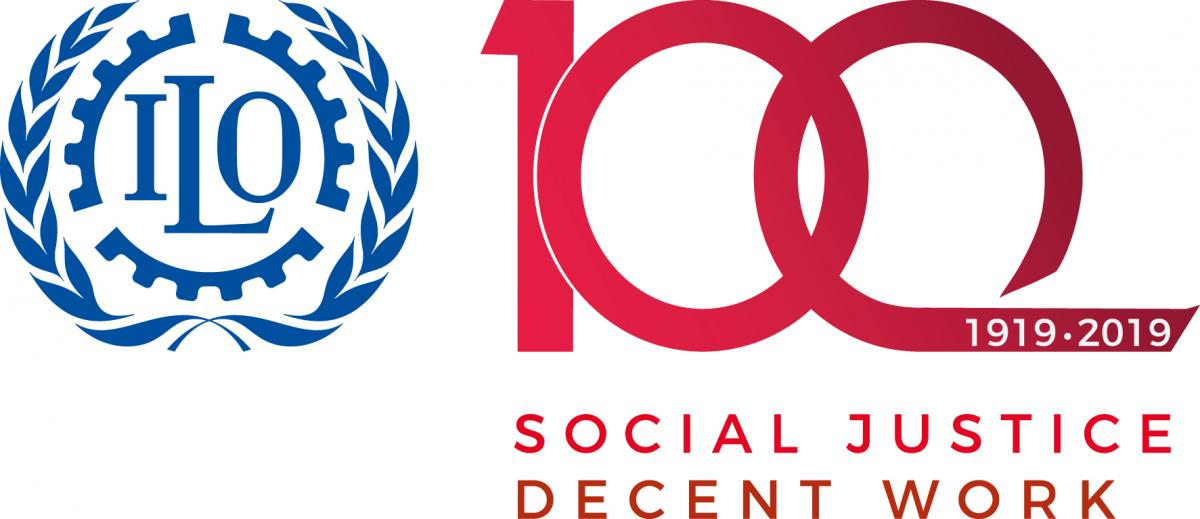 Public inspection sERVICE
Public Service: representation of the State, Service to the administered, (workers and employers), specialized officials. 

Effectiveness and efficiency reflects a model of state organization and attention and approach of the State to the administered. 

It is part of the development and strengthening of State institutions, of democracy and becomes an instrument of the country's progress.
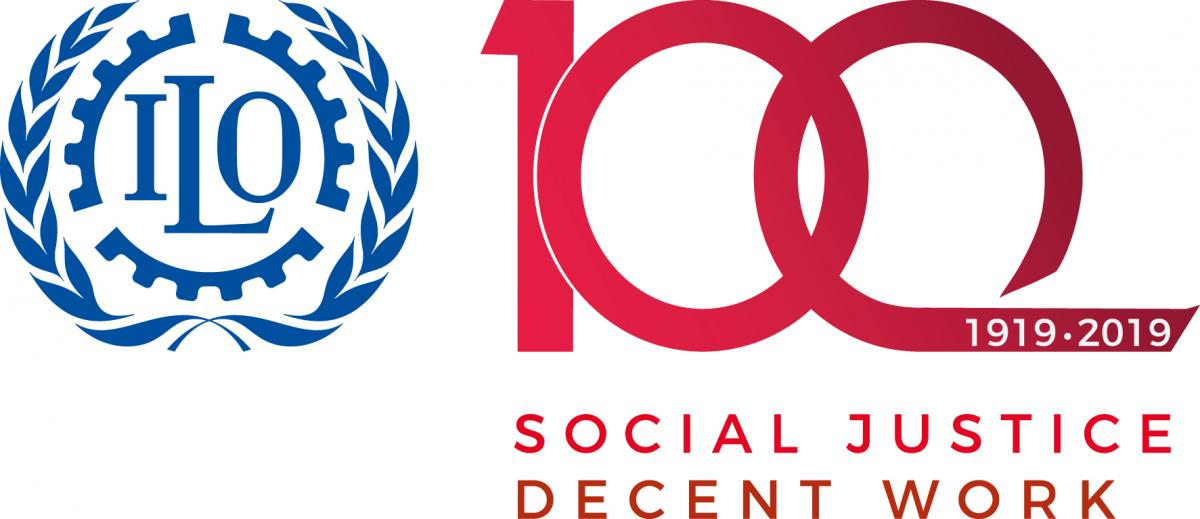 PUBLIC INSPECTION SERVICE
Labor inspection: State attribution to verify the duty and the reality. Viewer of reality.

Inspection. ILO Convention 81. “System of Labour Inspection” constituted by the set of norms, organs, officers, material resources, logistic, guiding principles that operate in a coordinated way and not independently.
COMPLIANCE WITH LABOR LAW
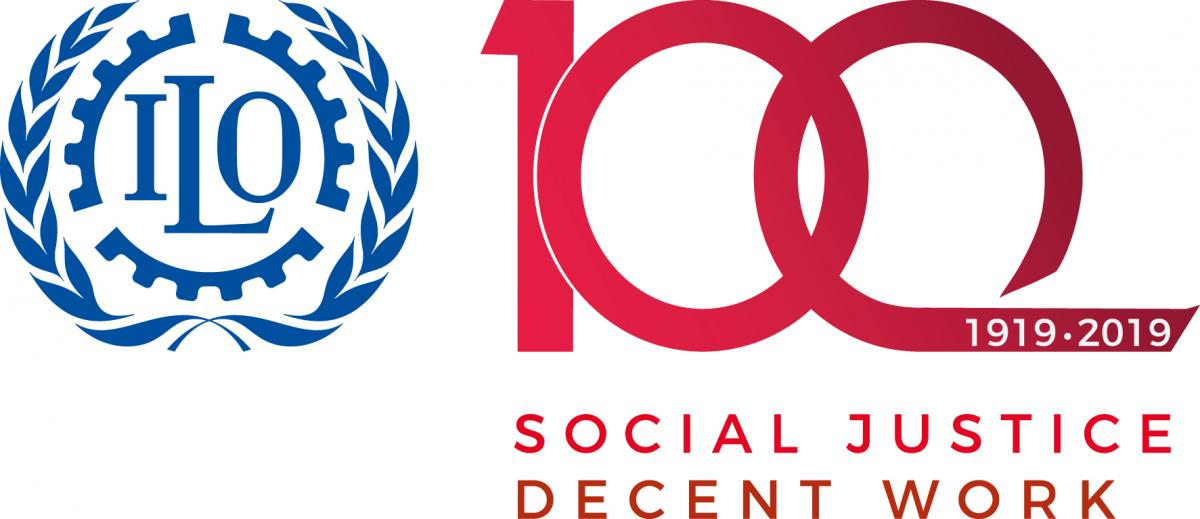 Compliance with the law- Rule of law/ Institutionallity / 
Legal security
Labour Compliance: Inspection
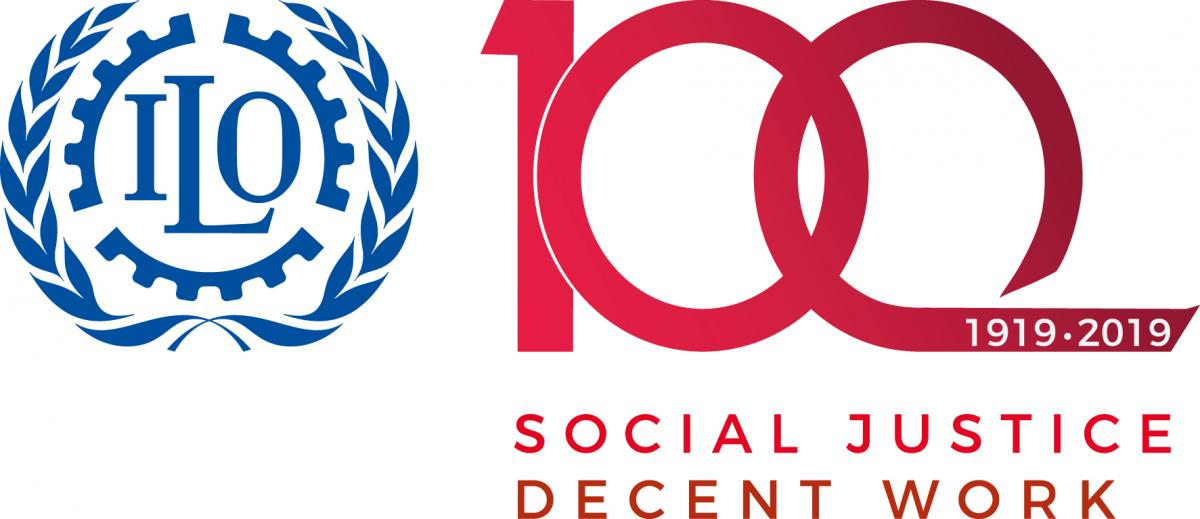 Practices of Labor Inspection
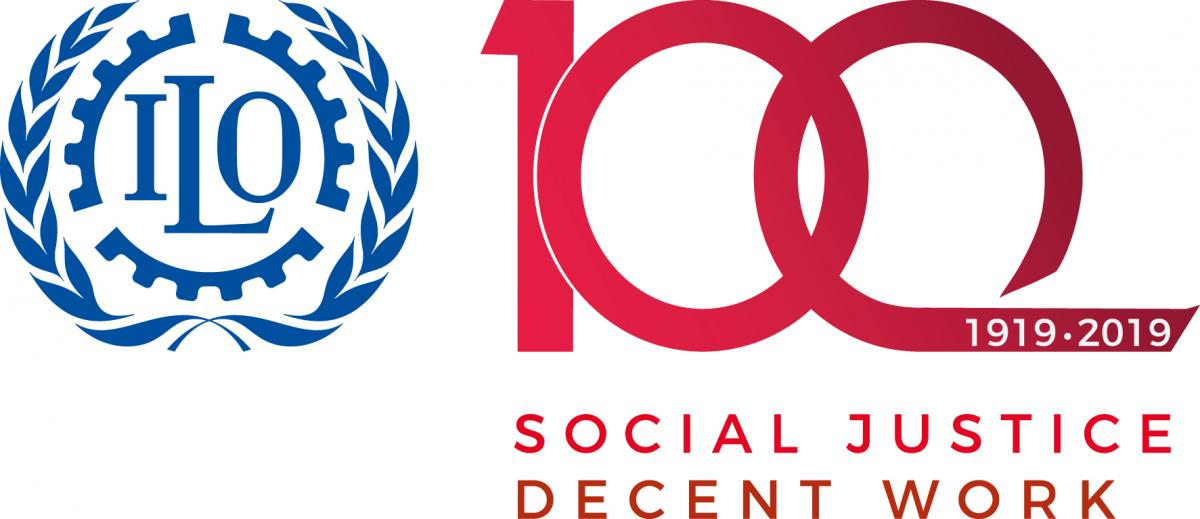 1.- Institutional Strengthening. Creation fundamental rights directorates and units. General Governance and direct work with the inspectorate.
2.- Inspection programs focused on certain rights. Mandate of the inspection. 4 fundamental rights at work.
-Freedom of Association. Identification of Convention 87 with National Law. Principle of Legality. 
-Nondiscrimination. Pay gap and workplace harassment. Equality plans. Proof of discrimination. Analysis of the situation. Hiring, wages, labor harassment, sexual harassment, work and family conciliation, occupational safety and health. Measurements. 
-Child Labor. Worst forms of child labor. Age, sex, probability of unacceptable forms of work. Coordination. 
-Forced labor and trafficking in persons. C 29 /C 105. Violence indicators, threats, debt bondage, restrictions on freedom of movement, deception, vulnerability of working people.
- Labor Migration
- Domestic work. 
- Recognition of work condition. 
- Labor informality. 
- Occupational Safety and Health. 
- Social Security
3.- Guides or instructions for specific topics for inspection. Application of international conventions and instruments. Human rights. Agreements and national legislation. Infringement indicators.
4.- Visits and inspection actions. Citation of the employer at the inspection site.
5.- Labour Inspection Needs Assessment (ILO). Evaluación de Necesidades de la Inspección del Trabajo (OIT). https://www.ilo.org/labadmin/info/WCMS_240697/lang--en/index.htm 
6.- Strategic Compliance Planing for Labour Inspectorate (ILO). Plan Estratégico de cumplimiento para la Inspección del Trabajo (OIT).https://www.ilo.org/wcmsp5/groups/public/---ed_dialogue/---lab_admin/documents/briefingnote/wcms_606474.pdf 
7.- Use of computer tools. New devices for inspectors. New computer programs: access to databases, record of acts, geo reference, case system with new and more functions, big data. Virtual training
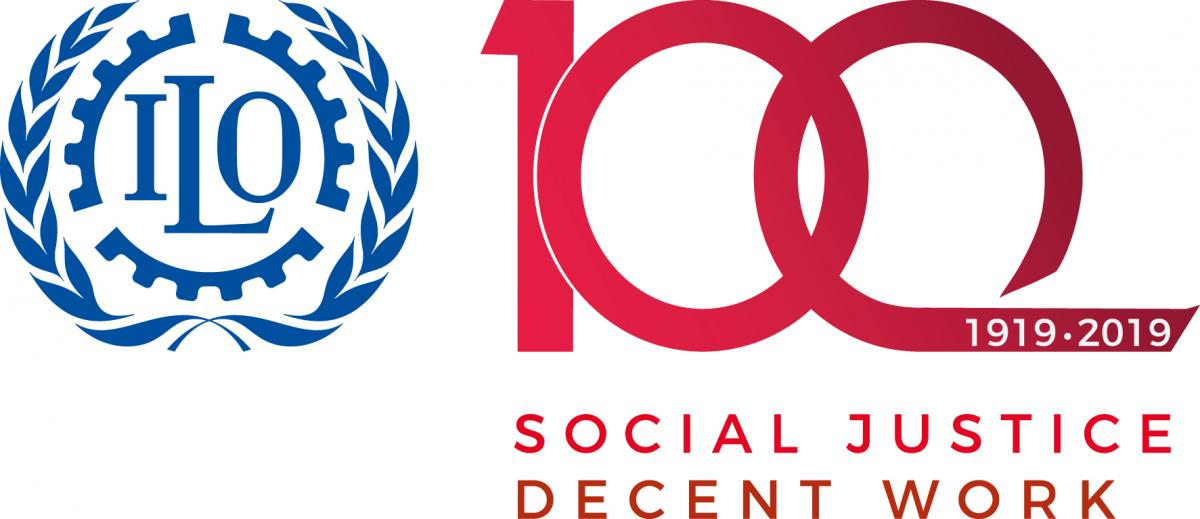 ILO Evaluation of Labor Inspection
Administrative and legal framework.
Inspection Structure. National Coverage. Central Authority. Inspection System.  
Competences and methods of inspection. General model (unified). Polyvalence of the inspection.
Organization of Inspection. Work teams, policies, planning, territorial work plans, access to data, decisions based on infraction risks.
Labor regulations for inspectors. Recruitment, stability, training, dedication, ethics. 
Functions of Inspection: Supervising, advisor, preventive, abuse information, notification of work accidents. 
Powers of the inspectors. Admission to work centers. Performance of tests. Adoption of immediate measures.
Quality and frequency of inspections. Inspection programs focalized in certain topics. 
Procedure and application of sanctions. Guarantees of due process in sanctioning procedure.
Notification of work accidents
Access to databases and technological support. 
Material resources and administrative support. 
Interinstitutional Cooperation. Other public and private institutions. 
Relation of the Inspection with social actors
ILO Approach to Strategic Compliance
Planning for Labour Inspectorates
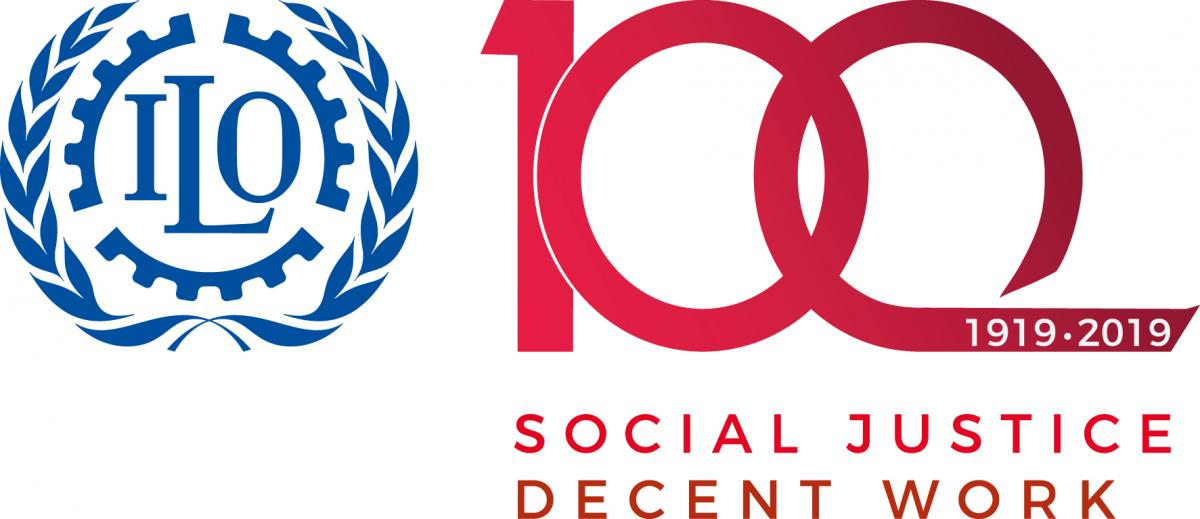 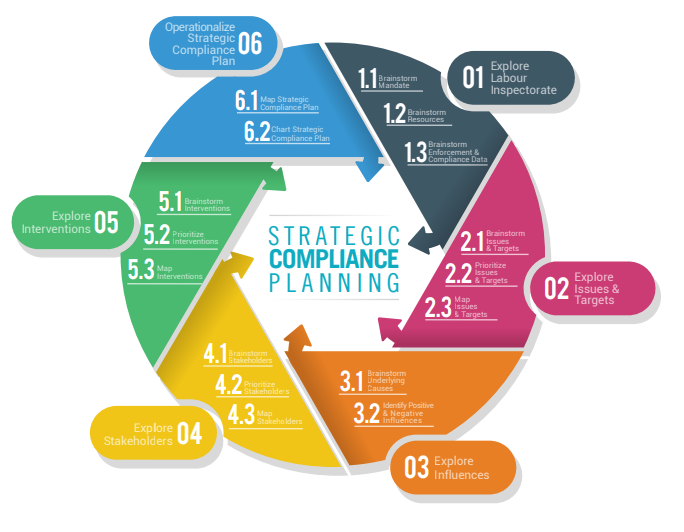 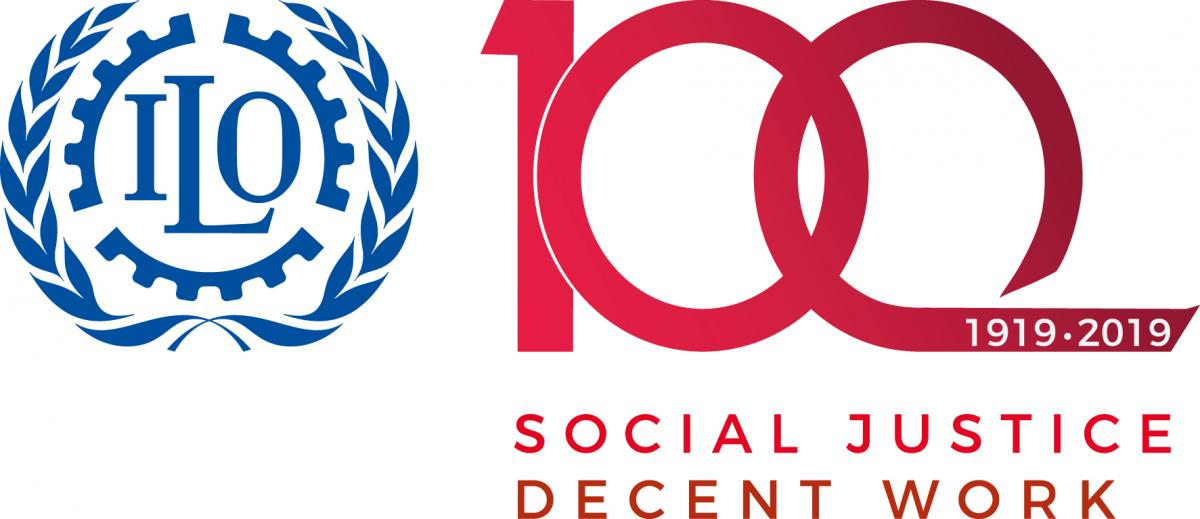 THANK YOU